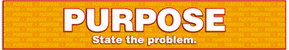 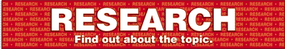 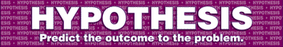 What’s the problem?
_________________________
_________________________
_________________________
Form a hypothesis. What will happen?______________________________
_________________________
_________________________
See back of sheet
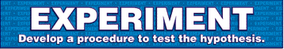 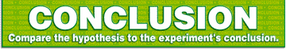 Test hypothesis. Steps to do experiment. 
______________________________
______________________________
______________________________
What happened? Was your hypothesis correct?
 
______________________________________

______________________________________

______________________________________
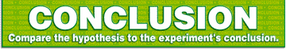 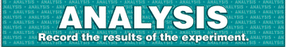 Observation 3:
 
__________________

__________________

__________________

__________________
Observation 4:
 
__________________

__________________

__________________

__________________
Observation 1:
 
__________________

__________________

__________________

__________________

____________________

____________________
Observation 2:
 
__________________

__________________

__________________

__________________
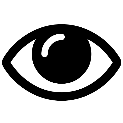 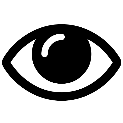 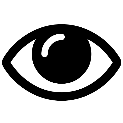 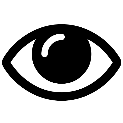 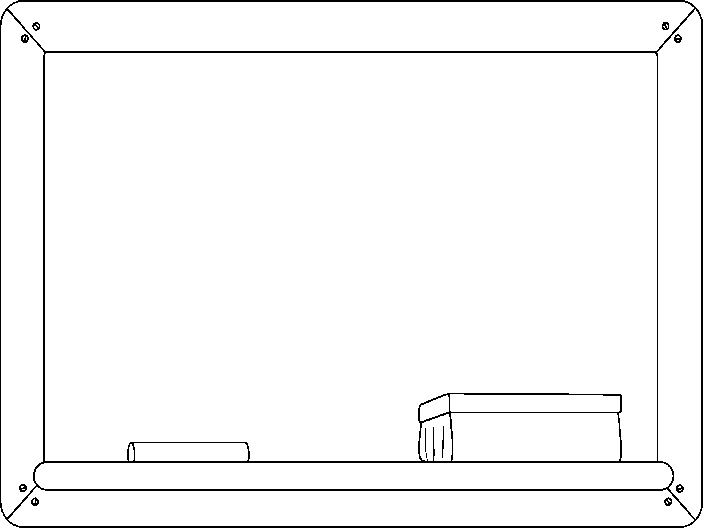 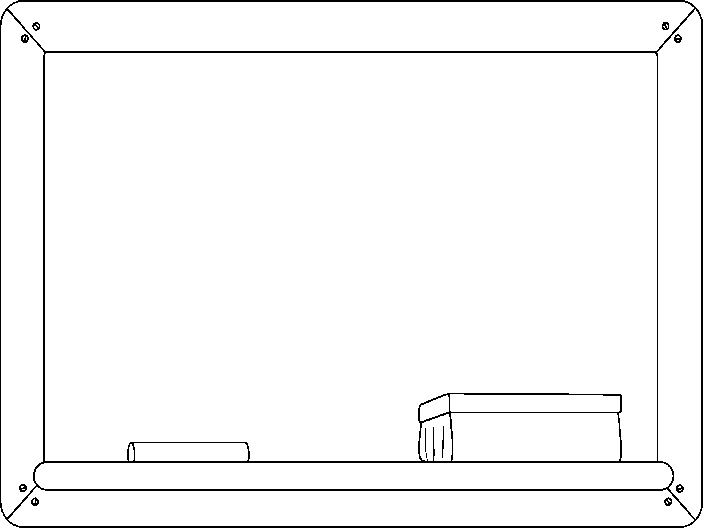 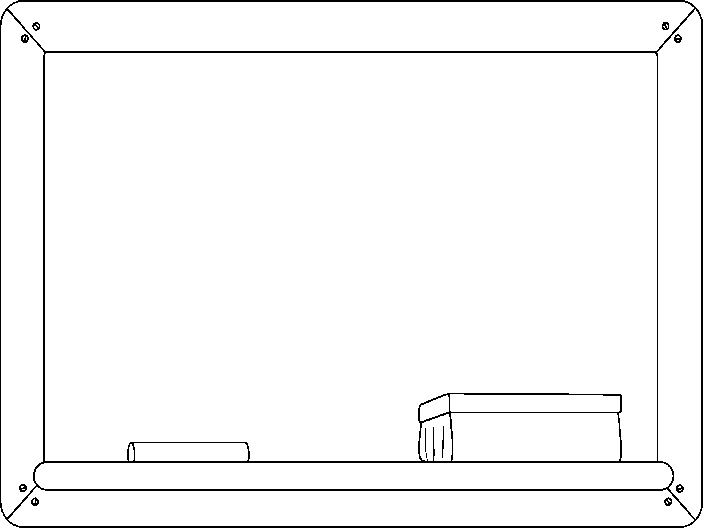 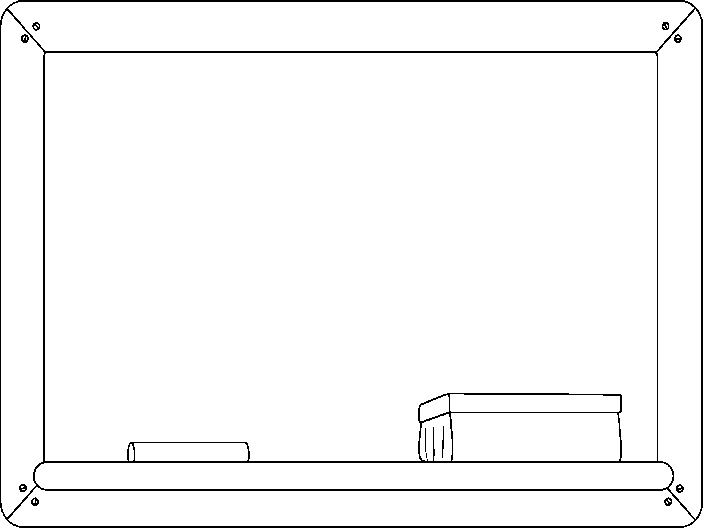 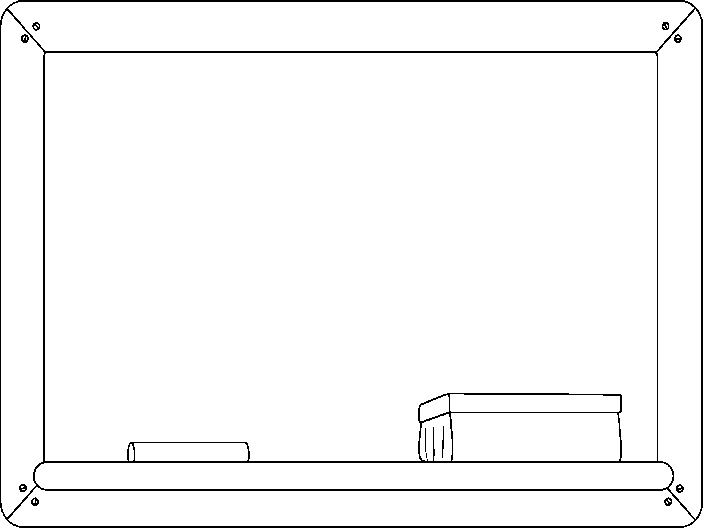 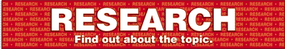 Table Wipe:
        What happened? 

__________________

__________________

__________________

__________________

__________________

__________________

__________________
Vocabulary / Info
Capillary Action: The process of water being sucked up against gravity.                                         
Gravity: The pulling force that causes things to fall to the ground.                                        
Evaporation: The process of water turning into a gas.           
NOTES:_______________________________

_____________________________________

_____________________________________

_____________________________________

_____________________________________
Paper Towel & Water:
       What happened? 

__________________

__________________

________________________________________________________________________

__________________
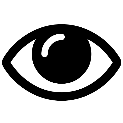 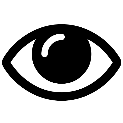